Figure 2. Exploratory all-time-points analysis of the electrophysiological effect of semantic context. Plotted are the ...
Cereb Cortex, Volume 25, Issue 9, September 2015, Pages 2960–2969, https://doi.org/10.1093/cercor/bhu092
The content of this slide may be subject to copyright: please see the slide notes for details.
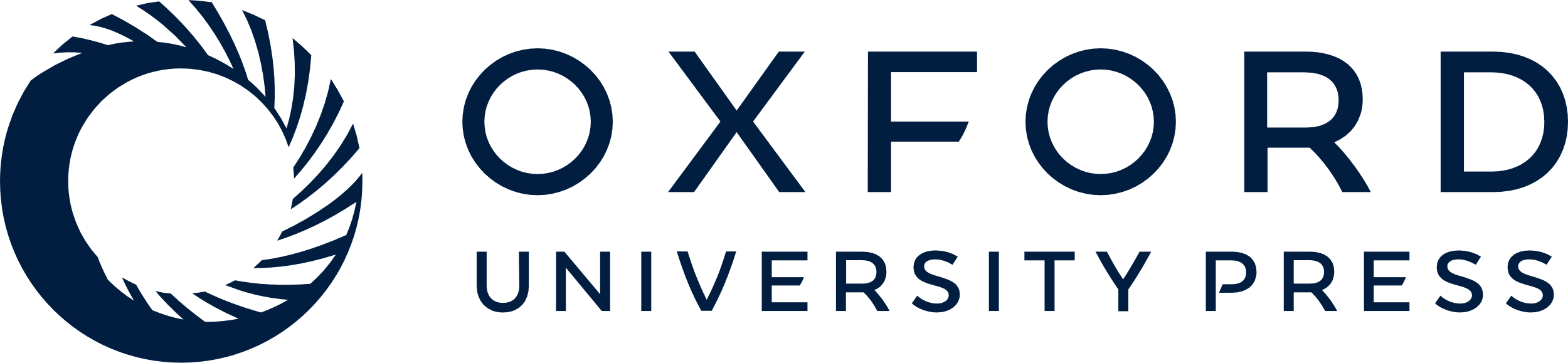 [Speaker Notes: Figure 2. Exploratory all-time-points analysis of the electrophysiological effect of semantic context. Plotted are the P-values associated with the effect of semantic context at a particular time-point, electrode, and presentation cycle. P-values are signed, meaning that they indicate the direction of the semantic effect. To control for type I errors, P-values were plotted if were in the interval [−0.05, 0.05], and if they extended consecutively over a period of at least 48 ms (Guthrie and Buchwald 1991). Positive P-values (yellow) indicate that the heterogeneous condition is more negative than the homogeneous condition, whereas negative P-values (blue) indicate the opposite situation. Note how positive P-values are associated with an early time window, and how negative P-values are linked to a later time window and appear on cycles 2–4.
Average amplitudes of the heterogeneous and homogeneous conditions as a function of time and presentation cycle for electrode Fz. Note how the polarity of the semantic effect varies as a function of both time and cycle: Heterogeneous is more negative than homogeneous at an early time window, whereas heterogeneous is more positive than homogeneous at a later time window on cycles 2–4.
Figure 4.Topographic presentation of the amplitude differences between the homogeneous and the heterogeneous condition as a function of electrode location and presentation cycle. Note that, for window 1 (top row), there are mainly positive differences, whereas in window 2 (bottom row), there are mainly negative differences on cycles 2–4. Interpolation of the difference amplitudes based on thin plate splines (Perrin et al. 1987).


Unless provided in the caption above, the following copyright applies to the content of this slide: © The Author 2014. Published by Oxford University Press. All rights reserved. For Permissions, please e-mail: journals.permissions@oup.com]